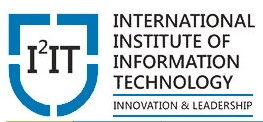 Essay Writing
Writing is an art







Prepared by
Vaidehi Banerjee
Department of Applied Sciences & Engineering
Hope Foundation’s International Institute of Information Technology, I²IT
P-14, Rajiv Gandhi Infotech Park, MIDC Phase I, Hinjawadi, Pune – 411 057 Tel +91 20 22933441/2/3 | www.isquareit.edu.in  | info@isquareit.edu.in
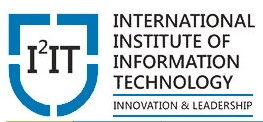 Types of Essays
Argument-based

Issue-based

Opinion-based
Hope Foundation’s International Institute of Information Technology, I²IT
P-14, Rajiv Gandhi Infotech Park, MIDC Phase I, Hinjawadi, Pune – 411 057 Tel +91 20 22933441/2/3 | www.isquareit.edu.in  | info@isquareit.edu.in
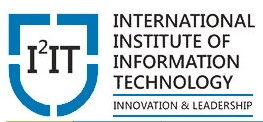 Types of Essays
There are different essay types, and these will require different ways to answer them
Agree / disagree
Discuss two opinions
Advantages & disadvantages
Causes (reasons) & solutions
Causes (reasons) & effects
Problems & solutions
Compare & contrast
Hope Foundation’s International Institute of Information Technology, I²IT
P-14, Rajiv Gandhi Infotech Park, MIDC Phase I, Hinjawadi, Pune – 411 057 Tel +91 20 22933441/2/3 | www.isquareit.edu.in  | info@isquareit.edu.in
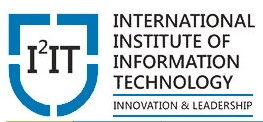 Evaluation
Written as per the requirement of the statement

Good and varied vocabulary

Sentence and Idea Structure

Grammar – Most Important
Hope Foundation’s International Institute of Information Technology, I²IT
P-14, Rajiv Gandhi Infotech Park, MIDC Phase I, Hinjawadi, Pune – 411 057 Tel +91 20 22933441/2/3 | www.isquareit.edu.in  | info@isquareit.edu.in
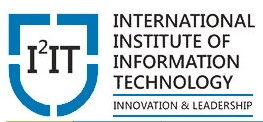 How to Write
Introduction
 
Hook of your essay to catch the reader’s interest.
Start with a simple yet powerful statement about the topic.  Do not use complex sentences / complicated ideas because you might lose the reader’s interest.
Background statement for that hook. “Connector” this sentence should connect the introductory sentence / phrase to your stance
Hope Foundation’s International Institute of Information Technology, I²IT
P-14, Rajiv Gandhi Infotech Park, MIDC Phase I, Hinjawadi, Pune – 411 057 Tel +91 20 22933441/2/3 | www.isquareit.edu.in  | info@isquareit.edu.in
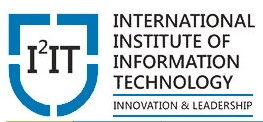 How to Write
Introduction… contd
 
End the introduction with your stance clearly - thesis
If it starts with a proverb – try and explain that proverb or situation as to how this proverb is apt.
If the statement is not a proverb, then you could use proverb that is apt.  Very important is be careful because wrong proverb could backfire and your essay could nose-dive.
Another opening line – “The discussion that whether or not _______________________ is a debatable one.  There are logics that substantiate both the views.”
Better not to use a phrase rather than use an erroneous / misplaced phrase or saying
Hope Foundation’s International Institute of Information Technology, I²IT
P-14, Rajiv Gandhi Infotech Park, MIDC Phase I, Hinjawadi, Pune – 411 057 Tel +91 20 22933441/2/3 | www.isquareit.edu.in  | info@isquareit.edu.in
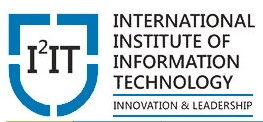 How to Write
Body 
Para 2 and Para 3
Start with your thesis – end of your introduction explaining it a bit more.
Explain your stance as to what you think and why you think so 
5 “W”s and 1 “H” – what / who / where / when / why / how
Hope Foundation’s International Institute of Information Technology, I²IT
P-14, Rajiv Gandhi Infotech Park, MIDC Phase I, Hinjawadi, Pune – 411 057 Tel +91 20 22933441/2/3 | www.isquareit.edu.in  | info@isquareit.edu.in
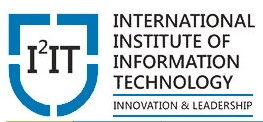 How to Write
Body 
Para 2 and Para 3
Examples for your stance
How this example justifies your thesis
Use varied vocabulary
Use personal examples making it more authentic and genuine
Hope Foundation’s International Institute of Information Technology, I²IT
P-14, Rajiv Gandhi Infotech Park, MIDC Phase I, Hinjawadi, Pune – 411 057 Tel +91 20 22933441/2/3 | www.isquareit.edu.in  | info@isquareit.edu.in
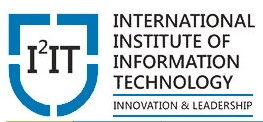 How to Write
Conclusion
Restating your key point argument – simple sentence (reminder to reader)
Begin para with In conclusion / to sum up / finally reiterating 
Purpose / implication – a message which makes information important reader. 
DO NOT create a new idea - confusing the reader. As a result, eventually… end with an action to be taken by the reader
Read the essay once again
Hope Foundation’s International Institute of Information Technology, I²IT
P-14, Rajiv Gandhi Infotech Park, MIDC Phase I, Hinjawadi, Pune – 411 057 Tel +91 20 22933441/2/3 | www.isquareit.edu.in  | info@isquareit.edu.in
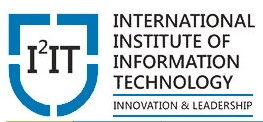 THANK YOU
For further information please contactVaidehi Banerjeevaidehib@isquareit.edu.inDepartment of Applied Sciences & EngineeringHope Foundation’s 
International Institute of Information Technology, I²IT PuneP-14, Rajiv Gandhi Infotech Park, MIDC Phase I, Hinjawadi, Pune – 411 057Phone - +91 20 22933441/2/3www.isquareit.edu.in | info@isquareit.edu.in